ピカチュウによるオブジェクト指向入門（新版）
東京海洋大学
久保 幹雄
オブジェクトにくっついているものは

      ｢オブジェクト. なんとか」と記述する！

つまり「.」（ドット）こそが
                       オブジェクト指向である！
例として

    ピカチュウ(Pikachu) オブジェクトを考える！
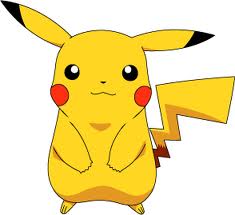 class Pikachu():
    ….
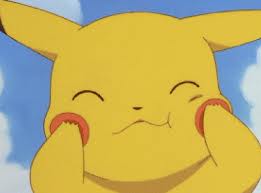 ．
Pikachu.cheak
ピカチュウ　の　ほっぺ
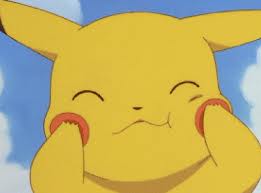 ピカチュウ（Pikachu）オブジェクト
の（・）ホッペ（cheak) 属性
(Ａｔｔｒｉｂｕｔｅ or Ｐｒｏｐｅｒｔｙ）
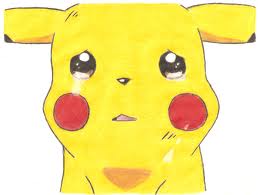 cryメソッド
Pikacyu.cry( )
ピカチュウ　が（．）　泣く
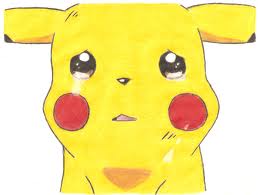 ピカチュウ　が（．）　泣く
(cｒｙメソッド＝関数）
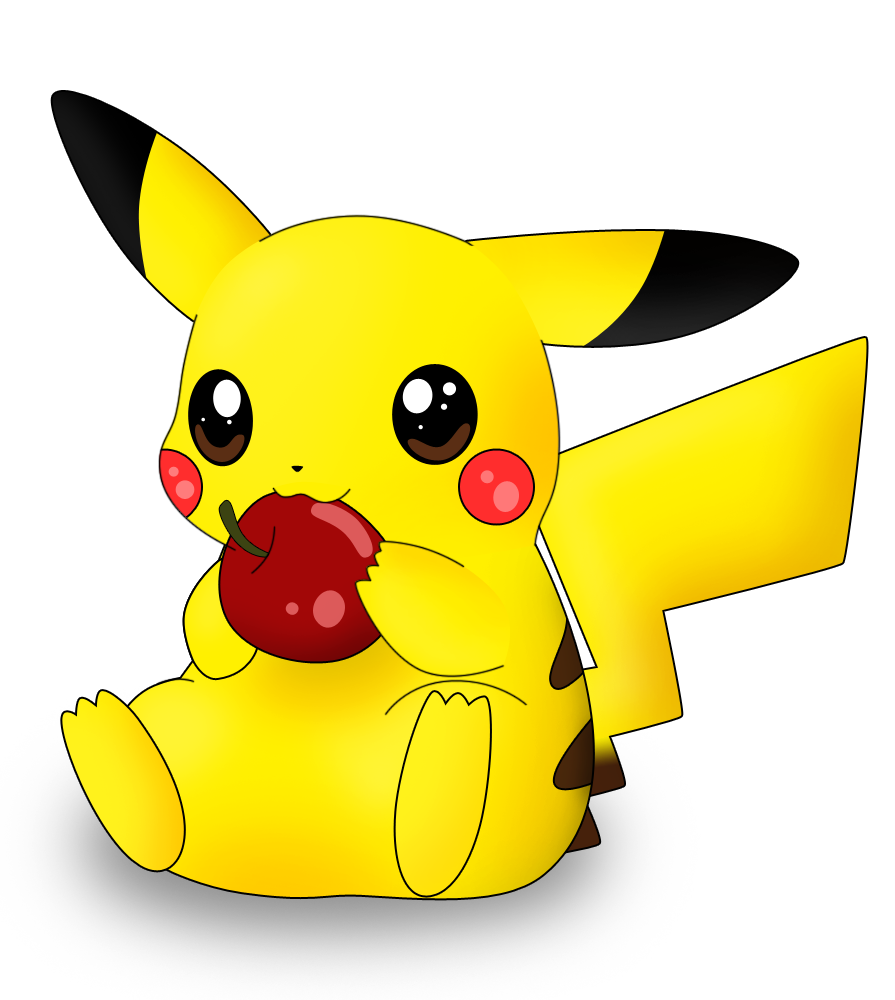 Pikachu.eat( “Apple” )
ピカチュウ　が
　「リンゴ」（引数）　を（．）　食べる
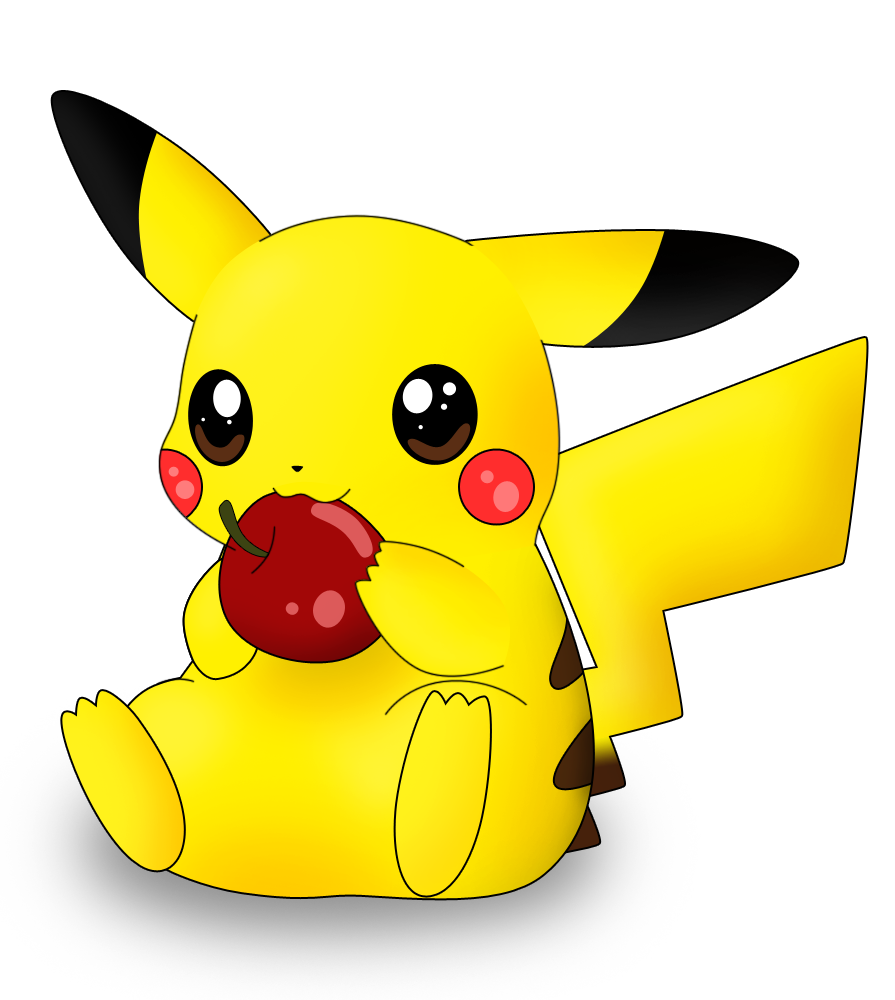 ピカチュウオブジェクト
が（・）「リンゴ」（引数：ひきすう）
を食べる
class  Pikacyu(  ):
      def _ _init_ _(self, owner ）：
             …
      def   cry(self）：
             … 
      def  eat(self, something):
             …
  MyPika  =  Pikacyu( “Mikio”)
class  型名(  ):
      def 初期化(自分，引数）：
             …
      def メソッド(自分，引数）：
             … 

実体  =  型名(引数)
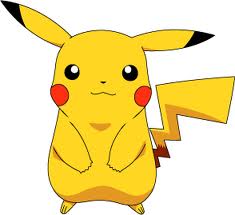 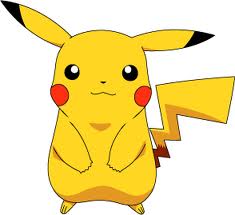 ピカチュウのインスタンス（実体）
Mikio’s Pikacyu
ピカチュウのクラス（型）　Pikacyu
ピカチュウのクラス（型）
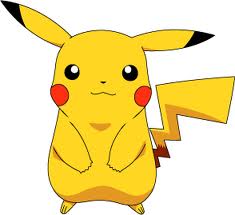 コンストラクタ（初期化）

所有者(Owner)を引数

Owner は ”” が既定値

Ownerが””のときは
   野生のピカチュウ
そうでないときは
  名前をつける
class Pikacyu():
    def __init__(self,owner=""):
        if owner=="":
            self.name="Wild Pikacyu"
        else:
            self.name=Owner+"'s Pikacyu“

    def __str__(self):
        return self.name
文字列を返す
特別なメソッド

名前属性 .name を返す
ピカチュウの（インスタンス）実体の生成
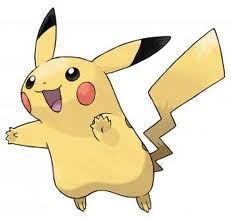 Pika1=Pikacyu()
print Pika1

Pika2=Pikacyu("Satoshi")
print Pika2
Wild Pikacyu
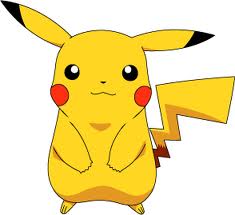 Satoshi's Pikacyu
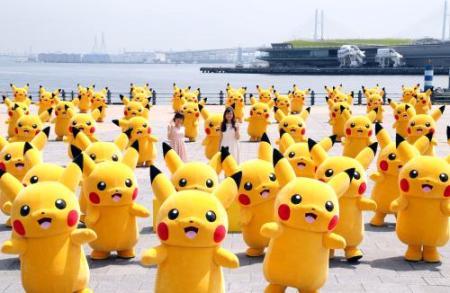 1000匹の野生のピカチュウ

for i in range(1000):
    Pika=Pikacyu()
クラス変数とインスタンス変数
class Pikacyu():
    id= 0

    def __init__(self,owner=""):
                Pikacyu.id +=1
                self.number = Pikacyu.id
        ….
        
    def __str__(self):
        return self.name + " No." + str(self.number)
idは　ピカチュウクラスの
通し番号
これはクラス変数
インスタンスが生成される
度にクラス変数idを1増やす
self.numberは　自分の
番号
これはインスタンス変数
名前と番号を返す
1000匹のピカチュウインスタンスのリストの生成
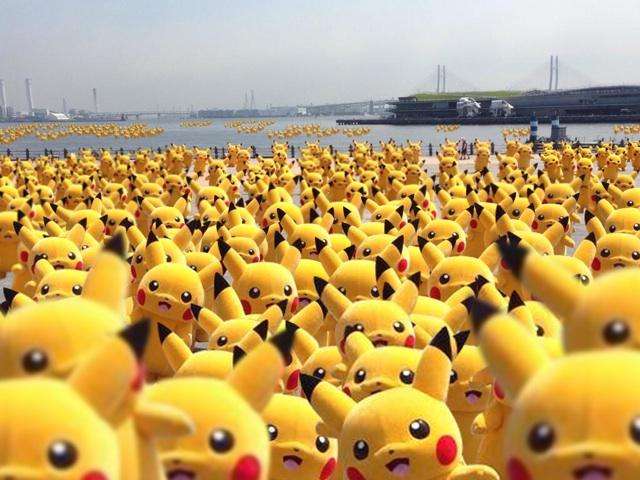 PikaList=[]
for i in range(1000):
    Pika=Pikacyu()
    print Pika
    PikaList.append(Pika)
Wild Pikacyu No.1
Wild Pikacyu No.2
Wild Pikacyu No.3
Wild Pikacyu No.4
Wild Pikacyu No.5
Wild Pikacyu No.6
．．．
Wild Pikacyu No.999
Wild Pikacyu No.1000
親（スーパ－）クラス
継承
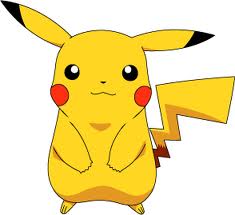 class FlyingPikacyu(Pikacyu):
    def __init__(self,owner=“”):
        self = Pikacyu.__init__(self,owner)

    def ｆly(self):
        print "I can fly!"



NewPika=FlyingPikacyu("Mikio“)
print NewPika.fly()
>>> "I can fly!“
空飛ぶピカチュウクラスは
ピカチュウクラスを継承
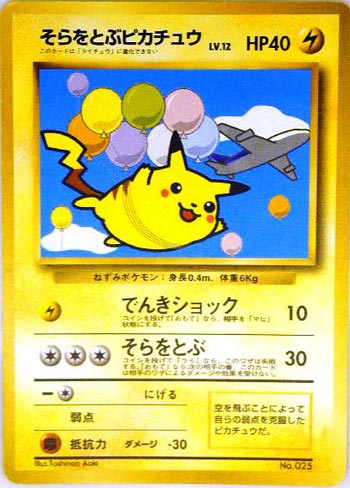 新しい「空を飛ぶ」
メソッドの追加
子（サブ）クラス